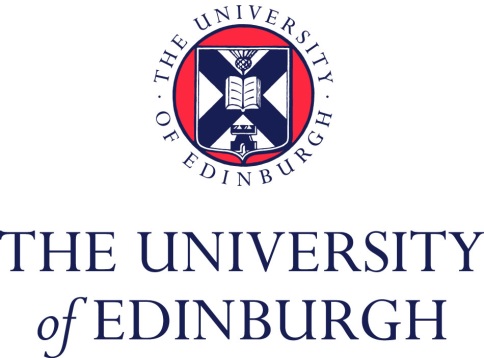 Improving Academic Feedback - Turning the ship 
around with the power of 1000 students
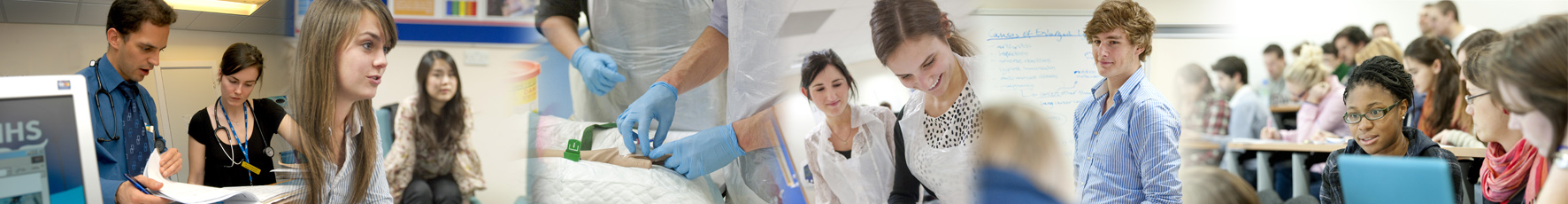 David Hope
25.04.2013
Background
Edinburgh receives low rating on feedback compared to other medical schools despite high overall ratings
Staff are often confused as to what students want from feedback and cannot deliver feedback in a useful and satisfying way
Staff need to engage with students directly and repeatedly
Study Goals
Organise class-wide discussions on feedback 
Create a large questionnaire covering key academic, demographic and feedback related variables
Target students in difficulty
Track students year to year to understand feedback
Monitor new feedback techniques as they happened
Find out where Edinburgh is compared to other schools
Class-wide discussions
Students had very limited understanding of how assessment processes worked, or the timescales involved
The need for individualized feedback that could be retained indefinitely was repeatedly emphasised
Immediate post-exam feedback was very unpopular, as was out of hours feedback sessions – for practical and ideological reasons
The Edinburgh Feedback Inventory
Over 1,000 students have supplied data
Over 250 variables including 
Age
Nationality
Socioeconomic status
Gender
Feedback satisfaction
Academic performance
One of the largest such databases in the world
Can be expanded due to non-anonymous recording
Edinburgh Feedback Inventory
Short series of questions on what matters in feedback
Students think feedback is important (mean = 4.1 SD = 1.0)
But they are not very happy with their current feedback (mean = 2.81, SD = 1.0)
650 participants responded over two years
Maturational Effects
Murdoch-Eaton D, Sargeant J. Maturational differences in undergraduate medical students’ perceptions about feedback. Medical Education. 2012;46(7):711-721.
Table of results
Feedback satisfaction
Also declines as students progress
Yr 1 = 3.2
Yr 3 = 2.6
Yr 5 = 2.5
Satisfaction is related to personality, not to rating of the importance of feedback
International students
Rate feedback as less important
Feedback satisfaction much higher
Home country does not seem to have an effect, but sample size low
Delivering feedback
Feedback is often delivered in clinical contexts
BUT MCQ exams are responsible for much of the final grades
AND they are supposed to test relevant knowledge …
OSCA-FM
After sitting the exam students can view their answers
They can look at correct and incorrect responses and view an explanation for each case
They cannot record these or take them away
Tagging
A summary score for a relevant area of knowledge
Cardiovascular/pathology/ethics/ECG
Score measured as a percentage of the class average and the maximum possible score
Can take these away
Students in difficulty
Very rare for students in difficulty to involve themselves in voluntary activities – including feedback surveys
Very few fails or near fails completed the feedback questionnaire
Students who struggled last year were less likely to participate in the formative exam
Need to target such students directly
Interviewing students in difficulty
Many reported feeling adrift
Even though we try to provide struggling students with feedback many claimed to have never received it or been offered it
Most reported uncomfortable experiences while receiving feedback with staff acting in difficult or condescending ways
These comments rarely make it into formal feedback reviews
Feedback in multi-station exams
What do other schools do?
Ranges from
Nothing
Summary scores and percentages
Written comments
Extensive written and verbal comments using specialist software with the exam designed around a simple mark scheme to maximise feedback
Where is Edinburgh?
Seems to give less feedback than most but not dramatically so
The frequent comments of feeling adrift strongly suggest feedback is a focus for wider feelings of isolation/alienation
The de-maturation suggests students overwhelmingly focus on what is happening at the time not over the course of the degree
Student Comments – the bad
“Feedback often provide points of weaknesses and strengths, but lack points regarding how to improve.”

“Often too generic especially PPD marks.”

“Not available or easily accessible especially when you have just achieved a borderline pass in an exam. In this situation any feedback would be very much appreciated.”
Student comments – the good
“Regarding the formative examination, the detailed break down of answers was indispensable.”

“It is easily accessible.”

“Some consultants and GPs do take their time to give constructive feedback with practical advices.”
On-going work
Merging in academic data
Testing the effects of academic motivation
Exploring the impact of different mechanisms
Evaluating longitudinal effects